11be Preamble Autodetection Follow-up
Date: 2019-11-10
Authors:
Slide 1
Lei Huang (Panasonic)
Background
We presented a 11be preamble autodetection scheme [1] at the September meeting.

The following comments were received during or after our presentation.
In terms of L-SIG error rate, since only a half of data tones of L-SIG are repeated in SYM following L-SIG, the proposed scheme has a 1.5 dB loss compared to 11ax in AWGN channel, which may disadvantage range extension.
Performance of 12-bit signaling field carried in the SYM’s Group 2 data tones need to be evaluated.

This contribution addresses the above comments.
Slide 2
Lei Huang (Panasonic)
Update on the Proposed Scheme
Original scheme in [1]
Data tones of SYM are divided into two groups: 
24 Group 1 data tones carry information for assisting in the identification of a post-HE PPDU 
24 Group 1 data tones are selected such that they are uniformly distributed over frequency domain for better frequency diversity
The value of a Group 1 data tone is inverted from the value of the corresponding data tone in L-SIG.
24 Group 2 data tones carry a 12-bit signaling field to indicate the version of the identified post-HE PPDU and other information.

Enhanced scheme
To improve the error rate of L-SIG and 12-bit signaling field for range extension, 3dB power boost is applied to 24 Group 2 data tones of L-SIG and 24 Group 2 data tones of SYM.
Slide 3
Lei Huang (Panasonic)
Simulation Setting
fc = 5 GHz
20 MHz bandwidth
1/2 Tx antennas and 1 Rx antenna
D-NLOS channels (unnormalized)
CSD values per antenna 
[0, -50]ns as in 11ax/11ac
Actual 40ppm CFO and phase/CFO tracking 
Actual timing
Frequency domain repetition check based on the HD of coded bits with a threshold of 8 for 11ax and 4 for the proposed scheme
Slide 4
Lei Huang (Panasonic)
Simulation Results on L-SIG Error Rate and Miss Detection Probability
1×1
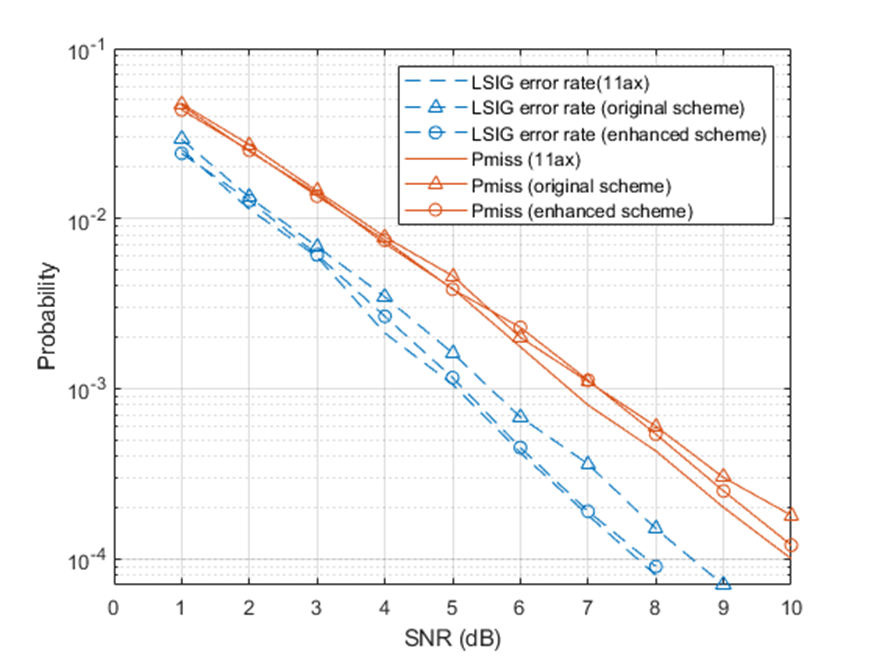 2×1
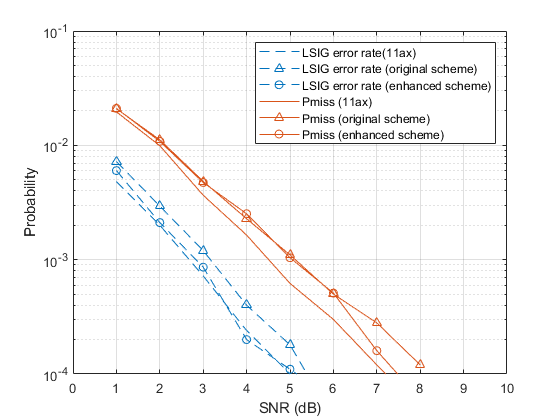 The enhanced scheme has similar L-SIG error rate as 11ax, which helps narrow down the gap between them in terms of miss detection probability.
Slide 5
Lei Huang (Panasonic)
Simulation Results on 12-bit Signaling Field
1×1
2×1
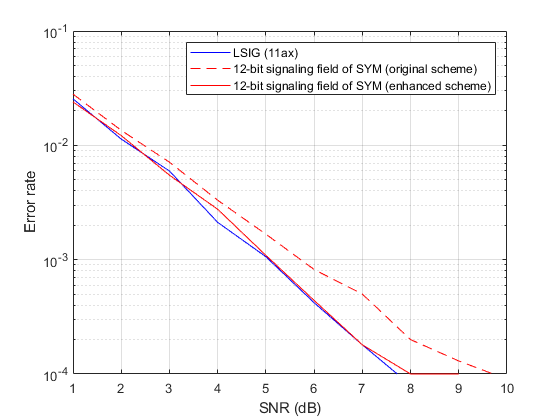 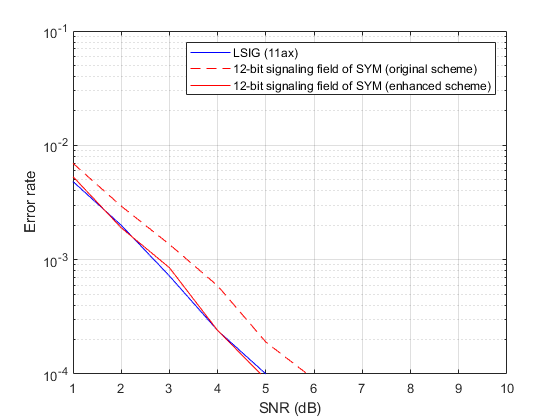 12-bit signaling field of the enhanced scheme has similar error rate to L-SIG of 11ax.
Slide 6
Lei Huang (Panasonic)
Summary
The proposed scheme is backward compatible and has similar complexity to 11ax.

The proposed scheme enables earlier detection of PHY/PPDU version.

The performance gap between 11ax and the proposed scheme is not significant in both indoor and outdoor channels.
Slide 7
Lei Huang (Panasonic)
Reference
11-19-1511-00-00be-preamble autodetection for 11be
Slide 8
Lei Huang (Panasonic)